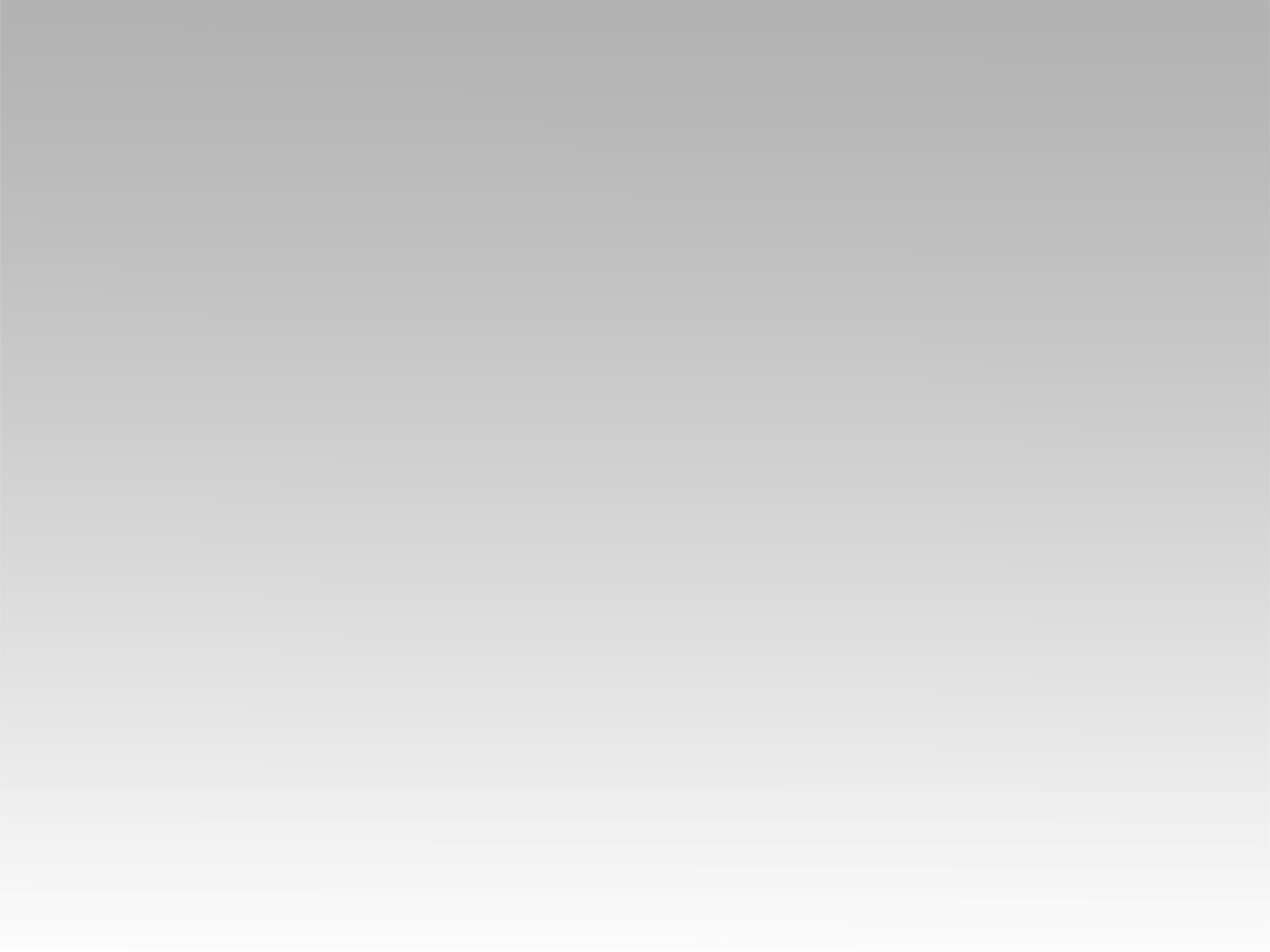 تـرنيــمة
غُربتنا ياربي طالت
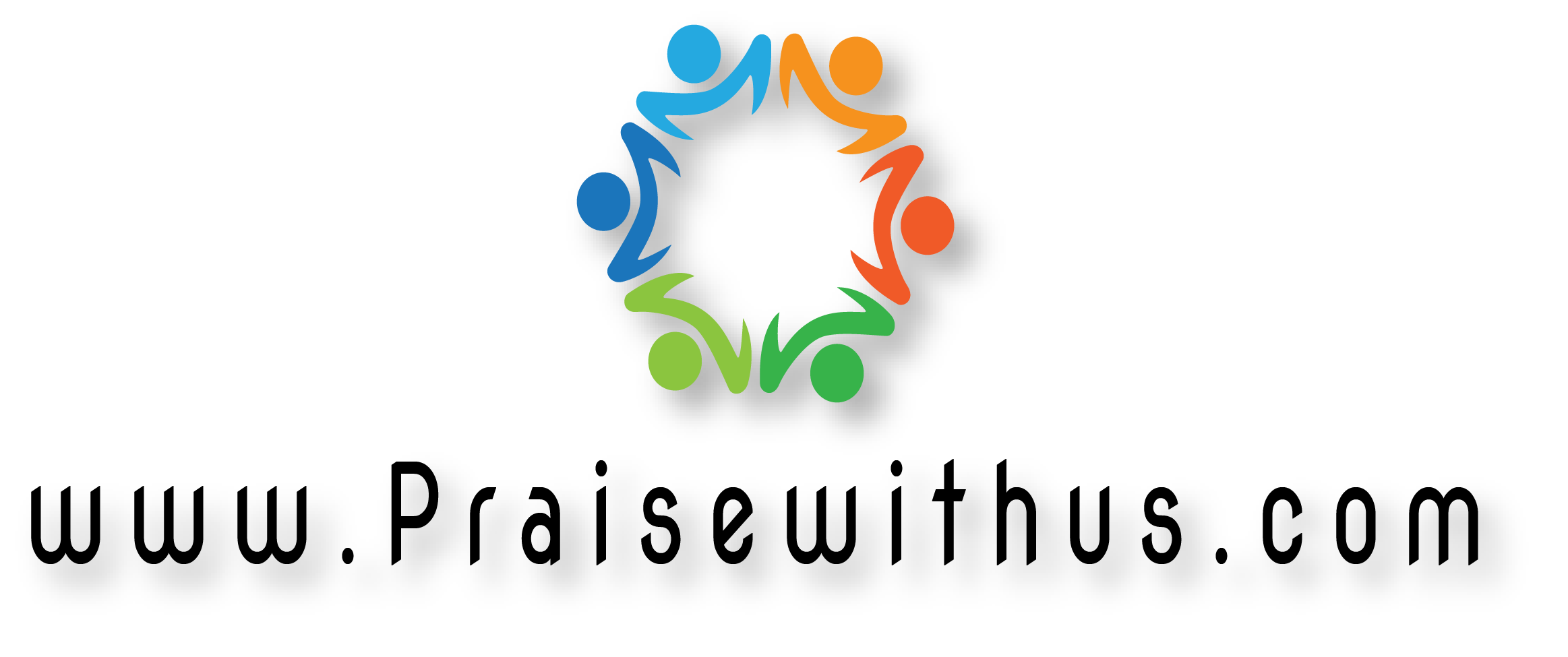 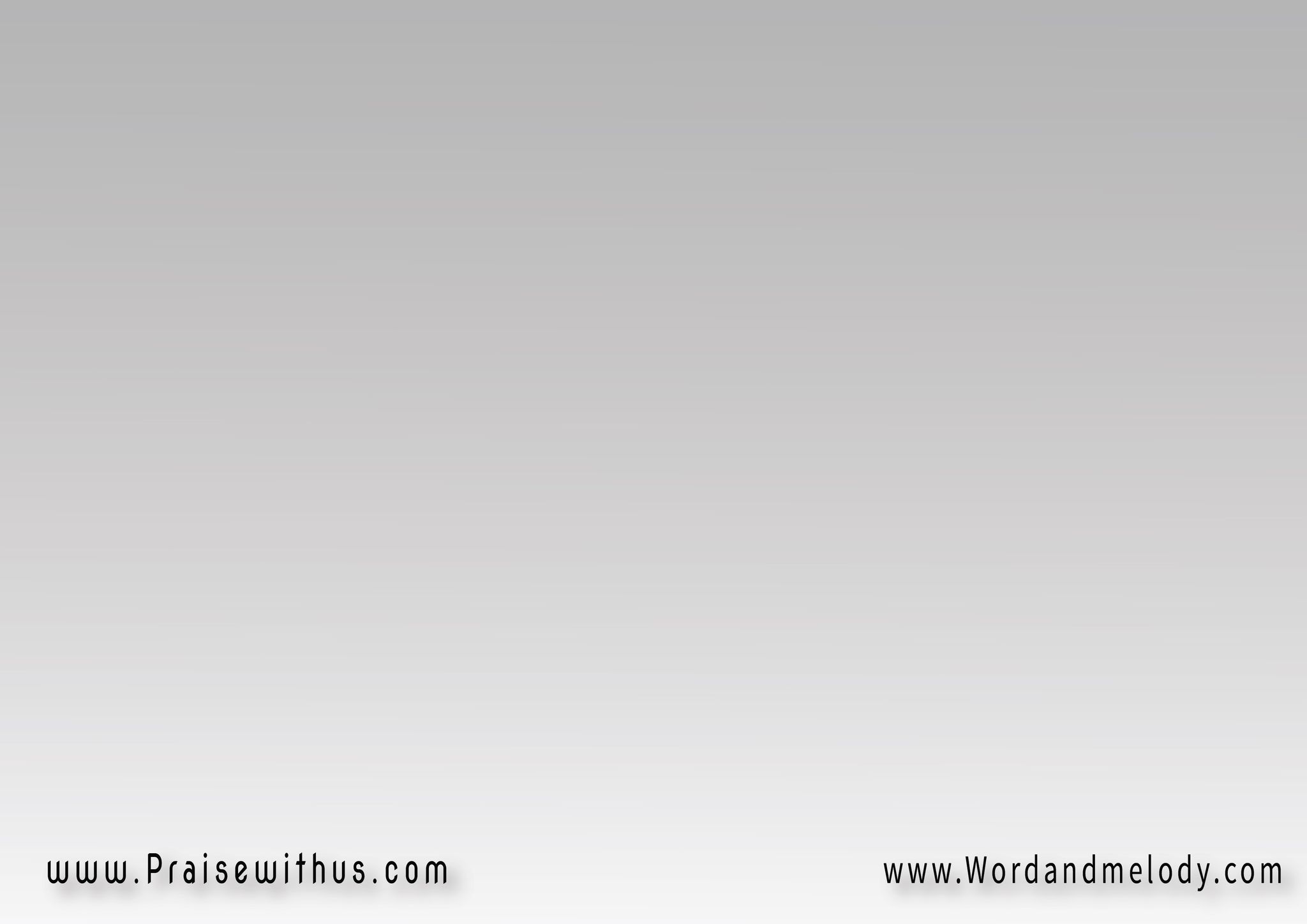 القرار:غُربِتنا يا رَبِّــي طالت   وقلوبنا يا رَبِّـي اشْتاقت(طَوَّلت عَلينا يا رَبِّي)2   ونفُوسنا لمَجـدك تاقِت
ghorbetna ya rabbi taletweqolobna ya rabbi eshtaqet(tawalt aalaina ya rabbi)2wenfosna lemajdak taqet

Lord, our alienation is so long and our hearts
 desire Your return which is taking too long, we long for Your glory.
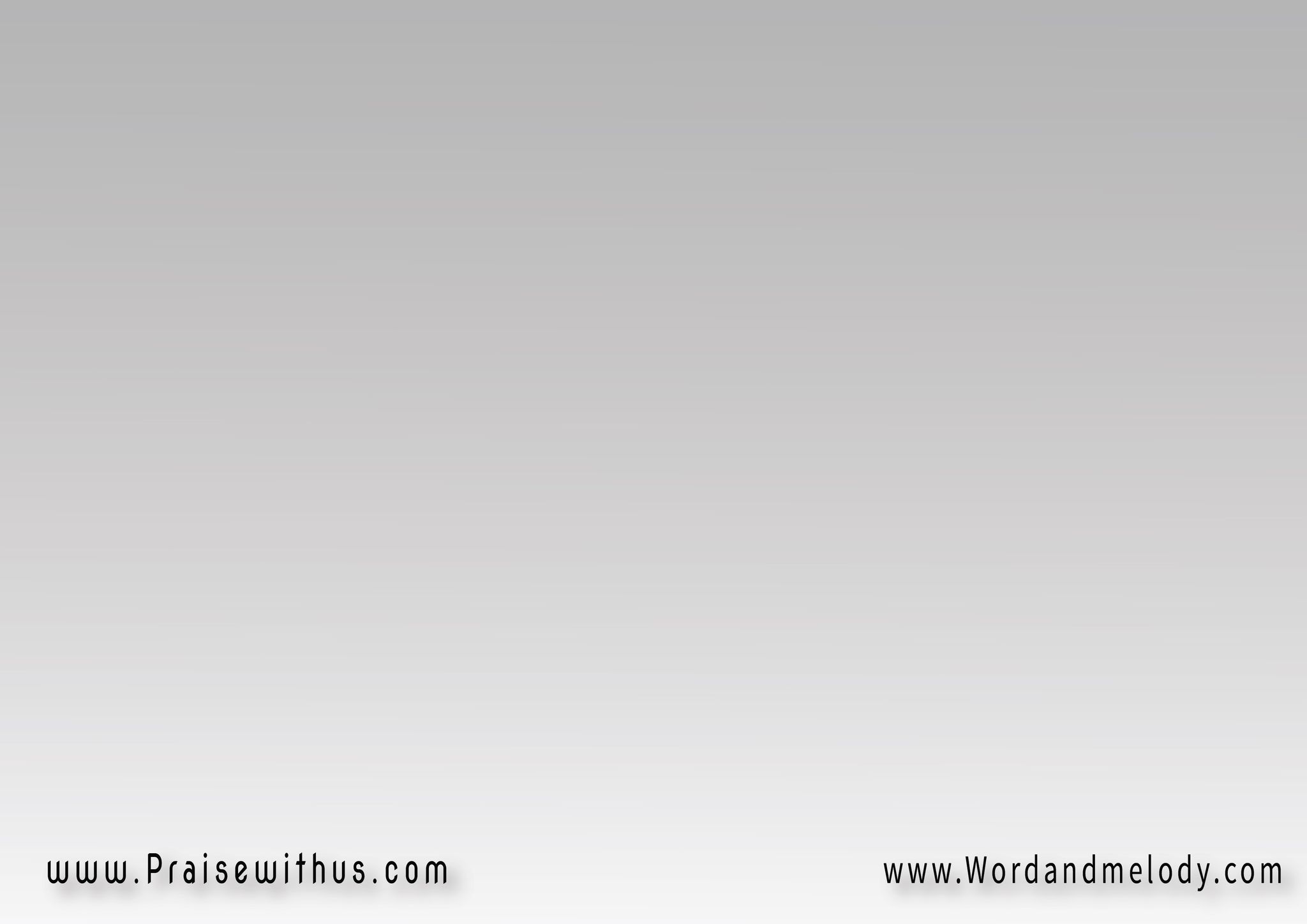 1- 
(روح قُدسك فينا يعَزِّينا وُعُـودك لينا بتحيينا)2عَنْ حُبَّك مابنِرجَع أبَدَاً   (رَغْم كُلِّ مايلاقِينا)2
(roh qodsak fina yeaazzeena  woaodak lina betehyena)2aan hobbak mabnerjaa abadan  (raghme kolle maylaqina)2

Your Holy Spirit comforts us and Your promises enliven us. We will not abandon Your love no 
matter what happens.
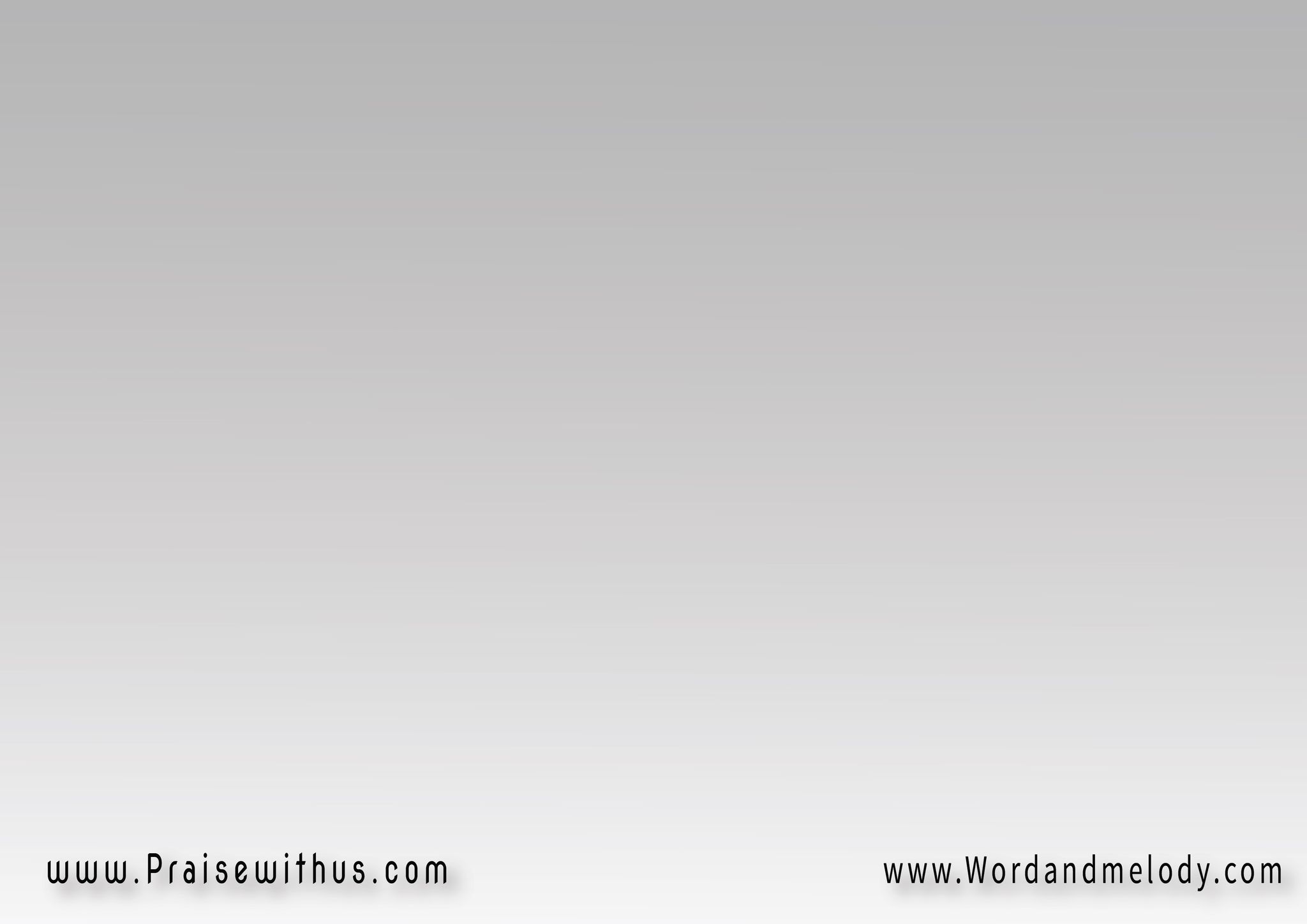 القرار:غُربِتنا يا رَبِّــي طالت   وقلوبنا يا رَبِّـي اشْتاقت(طَوَّلت عَلينا يا رَبِّي)2   ونفُوسنا لمَجـدك تاقِت
ghorbetna ya rabbi taletweqolobna ya rabbi eshtaqet(tawalt aalaina ya rabbi)2wenfosna lemajdak taqet

Lord, our alienation is so long and our hearts
 desire Your return which is taking too long, we long for Your glory.
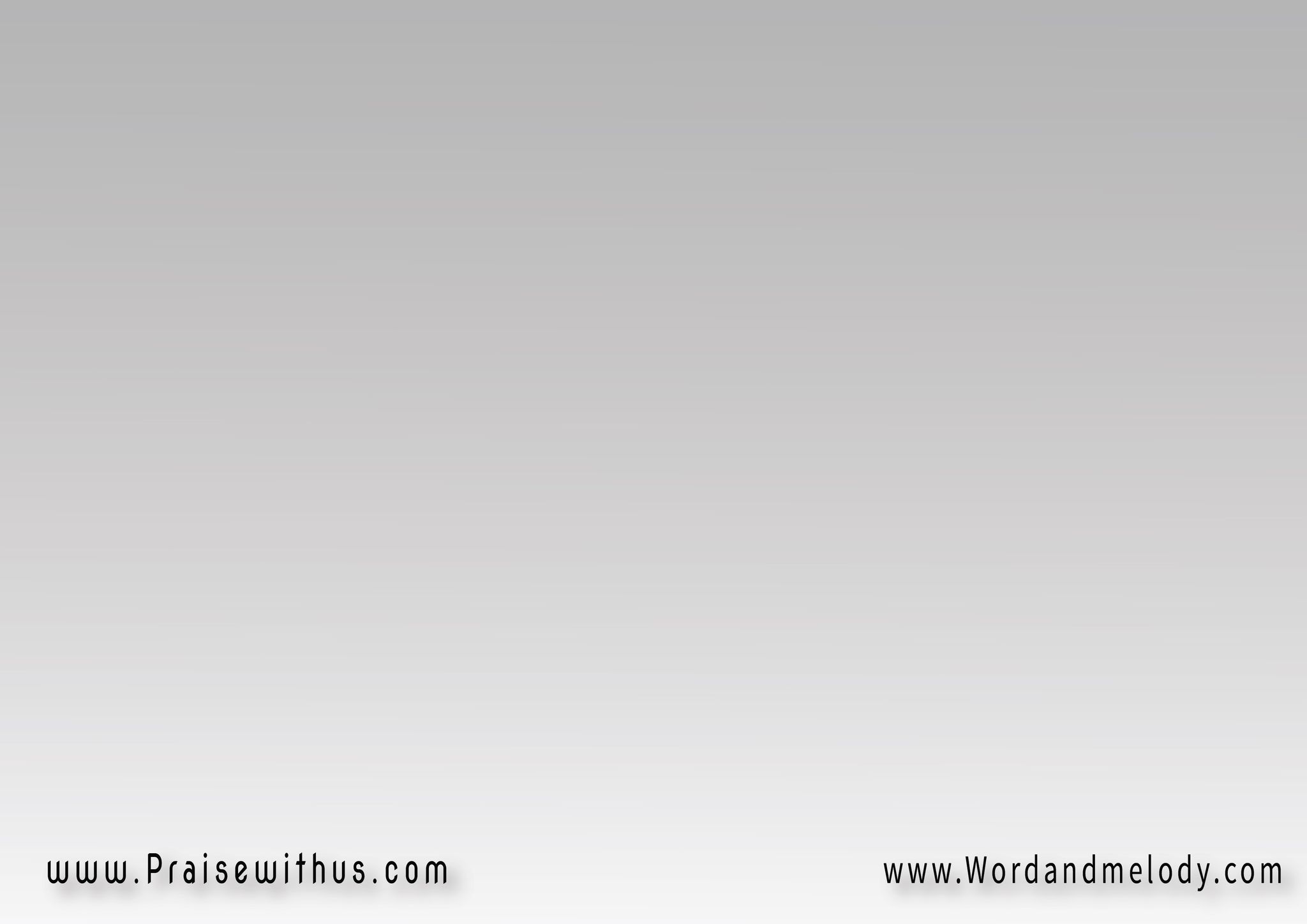 2- 
(نِسْهَر وِنصَلِّي نِنتِظرك تِيجينـا وِتتَمِّم وَعْدَك)2يافَرحِة قلبي وِهَنايا   (ساعِة تِخطفنا وِنقابلك)2
(neshar wenSalli nentezraktejina wet tammim waadak)2yafarhet albi wehanaya(saaet tekhtafna wenqablak)2
We stay up praying waiting for You to fulfill Your promise. How happy we will be when You rapture
 us and we meet You.
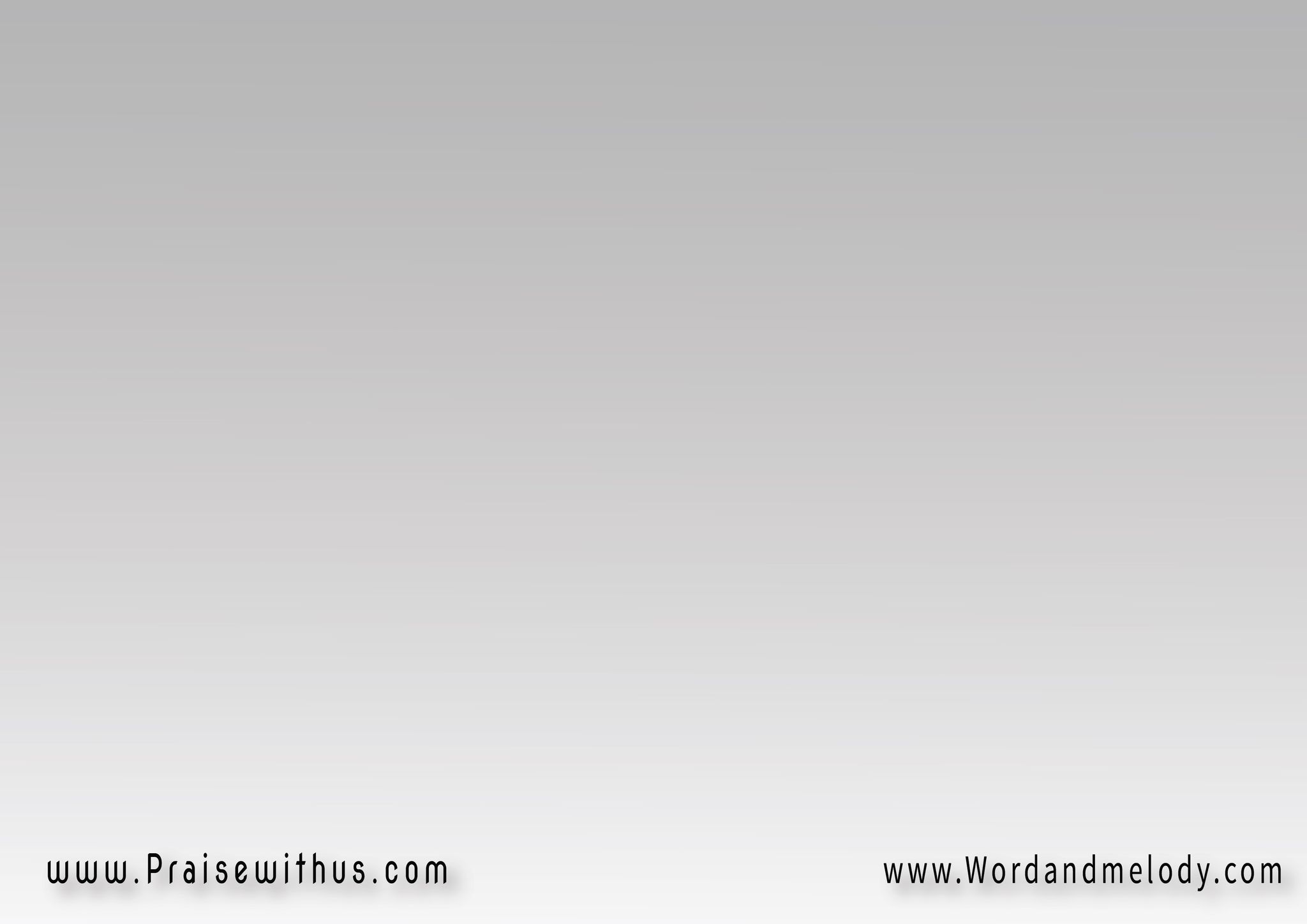 القرار:غُربِتنا يا رَبِّــي طالت   وقلوبنا يا رَبِّـي اشْتاقت(طَوَّلت عَلينا يا رَبِّي)2   ونفُوسنا لمَجـدك تاقِت
ghorbetna ya rabbi taletweqolobna ya rabbi eshtaqet(tawalt aalaina ya rabbi)2wenfosna lemajdak taqet

Lord, our alienation is so long and our hearts
 desire Your return which is taking too long, we long for Your glory.
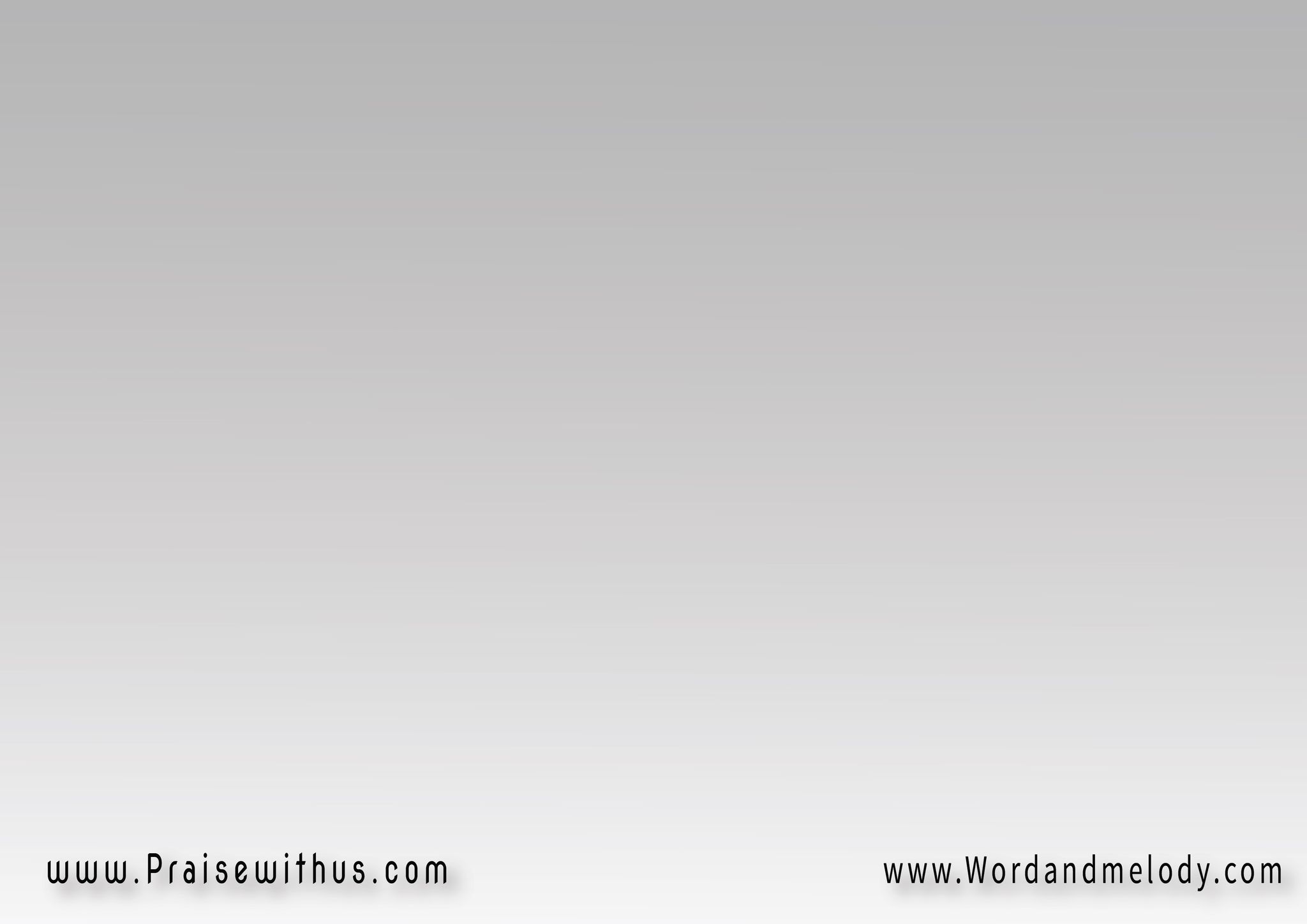 -3 
(نِحْسِب أيَّامنا ولَيالينا نِسْتنَّى إمْتَى تِيجينا)2بِهْتاف وِتَرنِيم نِصْعَد لك (وِالسَّما راح تِفْرَح بينا)2
(nehseb ayyamna we layalinanestanna emta tejina)2behtaf we tarneem neSaad lak(wessama rah tefrah bina)2
We count the days and nights waiting for You.
 We go up shouting and praising and heaven will rejoice with us.
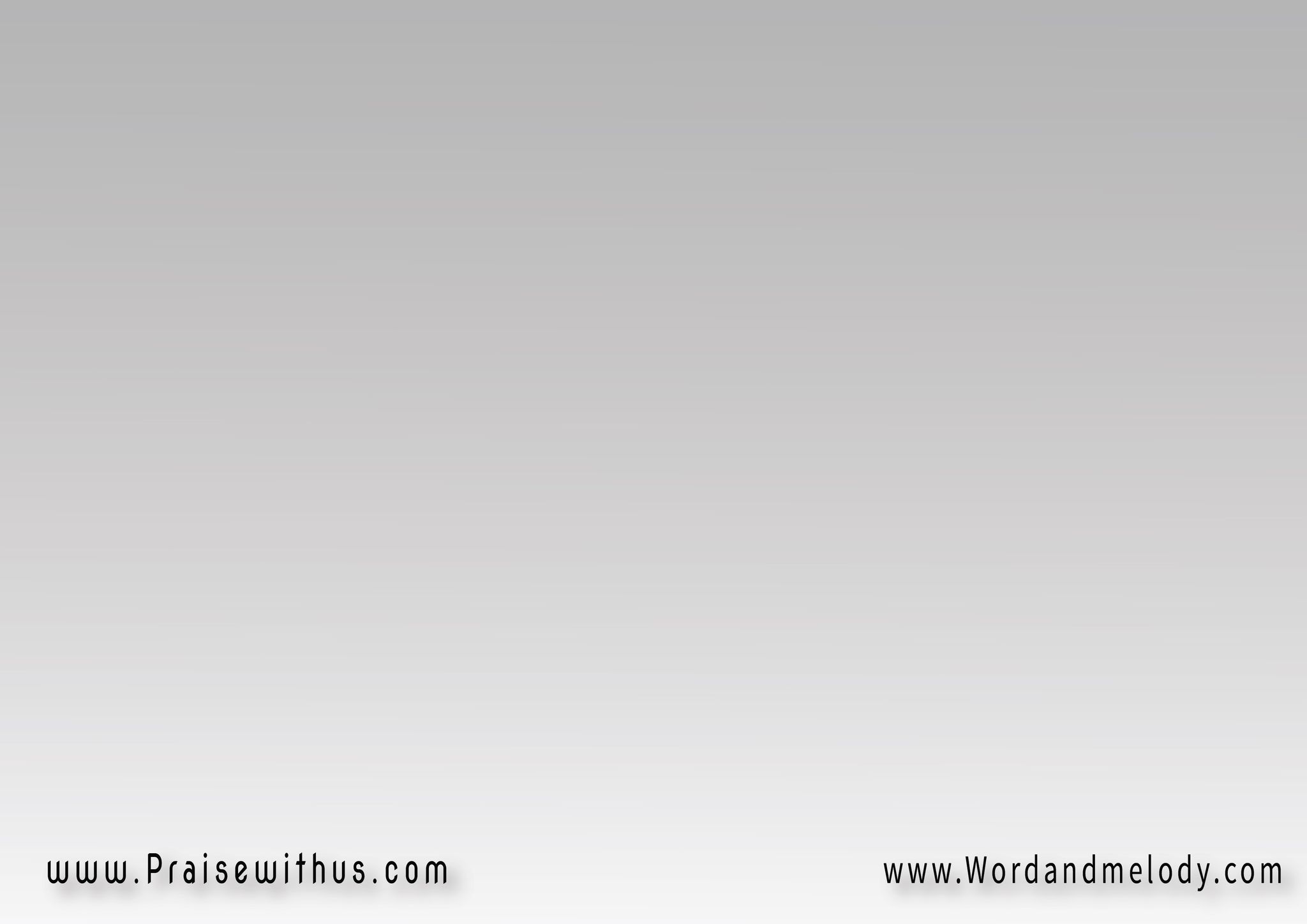 القرار:غُربِتنا يا رَبِّــي طالت   وقلوبنا يا رَبِّـي اشْتاقت(طَوَّلت عَلينا يا رَبِّي)2   ونفُوسنا لمَجـدك تاقِت
ghorbetna ya rabbi taletweqolobna ya rabbi eshtaqet(tawalt aalaina ya rabbi)2wenfosna lemajdak taqet

Lord, our alienation is so long and our hearts
 desire Your return which is taking too long, we long for Your glory.
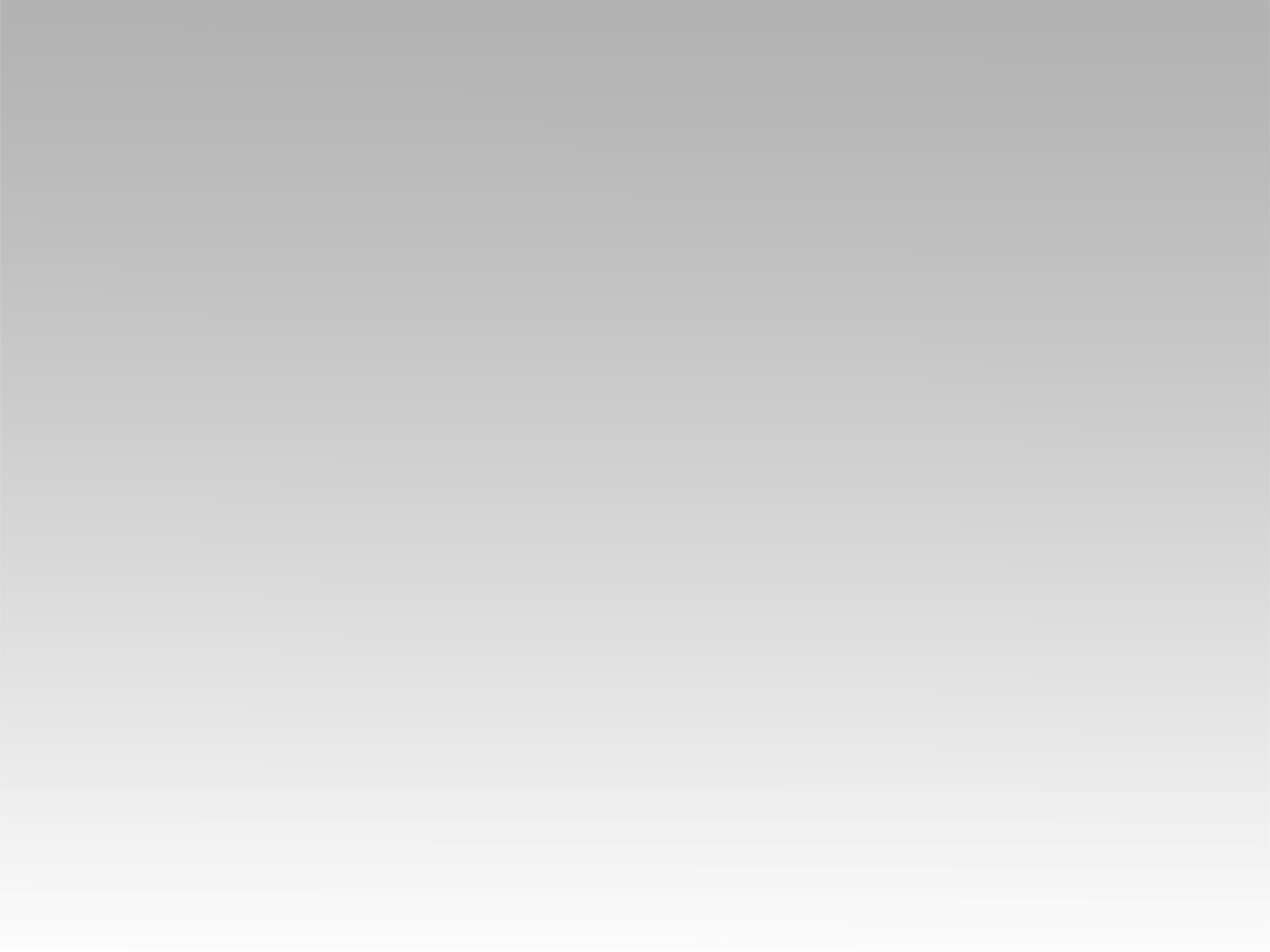 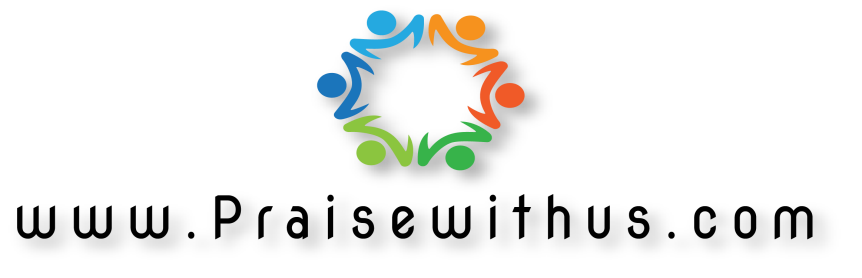